Направления профориентационной работы психолога
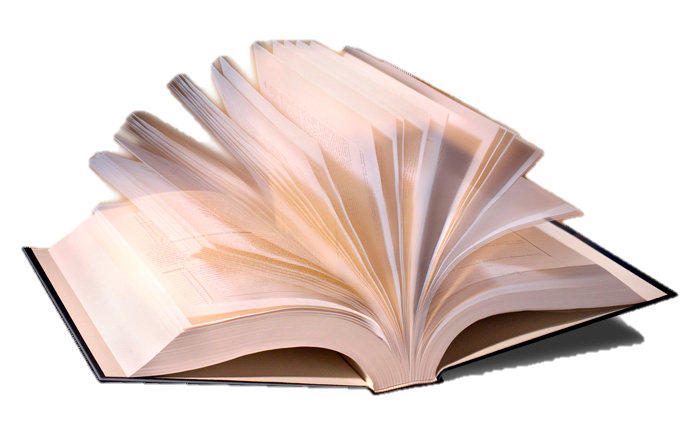 психологическое изучение профессий
профессиография, обоснование профессиональных требований к субъекту, классификация профессий;
профессиональное воспитание
развитие, формирование интересов, склоннос­тей, способностей, личностных качеств в различных видах деятель­ности (познавательной, коммуникативной, игровой, учебной, трудовой);
профессиональное просвещение
обеспече­ние формирования знаний о мире профессий и условиях правильного их выбора, информирование о способах и условиях овладения профес­сией, пропаганда общественно значимых профессий и т.д.;
профессиональная консультация
система психолого-педаго­гических и медицинских мероприятий по изучению и оценке способ­ностей и функциональных возможностей человека с целью помощи ему в обоснованном выборе профессии;
профдиагностика
исследование интересов, 
склоннос­тей, способностей, профессионально важных качеств личности, мотивов профессионального выбора;
профессиональная адаптация
приспособление человека к профессиональным, социальным и психологическим факторам трудовой деятельности и формирование у субъекта индивидуального стиля деятельности.
Функции профориентационной деятельности
социальная
усвоение молодёжью определённой сис­темы социальных норм, ценностей и знаний, необходимых для адекват­ного выполнения профессиональной деятельности;
психолого-педагогическая
выявление и формирова­ние интересов, склонностей, личностных особенностей, оказание помо­щи молодёжи в выборе профессии, наиболее соответствующей психоло­гическим качествам конкретного субъекта, определение путей, спосо­бов и условий оптимального развития этих качеств;
медико-физиологическая
выявление ограничений в состоянии здоровья для выбора конкретной профессии и коррекция профессиональных планов в соответствии с физиологическими воз­можностями организма;
экономическая
улучшение качественного состава работников, повышение удовлетворённости трудом, снижение текучести кадров, повышение профессиональной активности работников.
Основные принципы работы профконсультанта
Принципы:
1. Ответственность. 
2. Компетентность.
3. Добровольность. 
4. Конфиденциальность. 
5. Активность. 
6. Позитивный эффект. 
7. Лояльность.  
8. Комплексность.
9. Индивидуальный подход.
Благодарим за внимание!